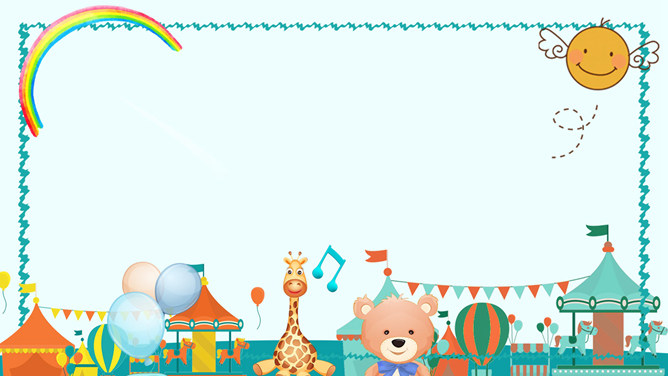 Chapter 2  Festivals we like
vocabulary (16-26)
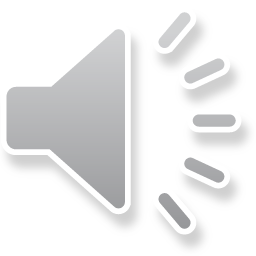 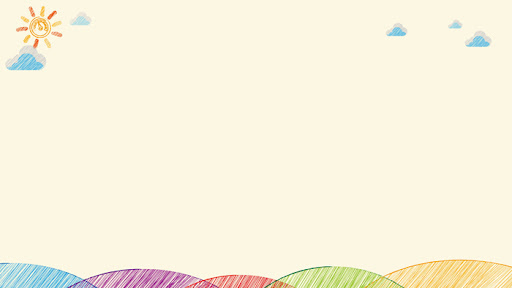 Please take out your vocabulary book and turn to page 4.
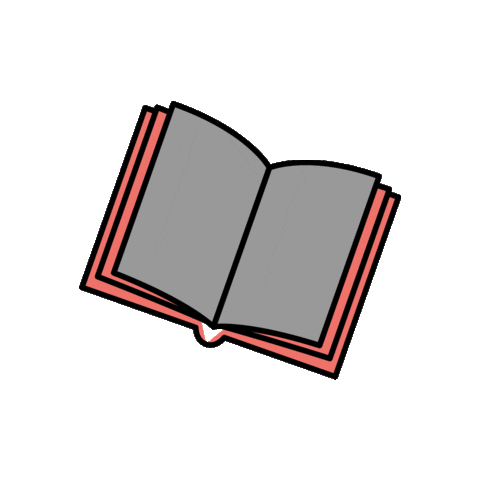 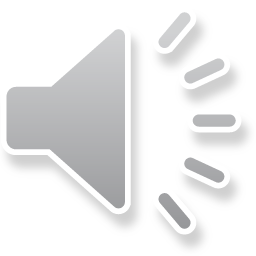 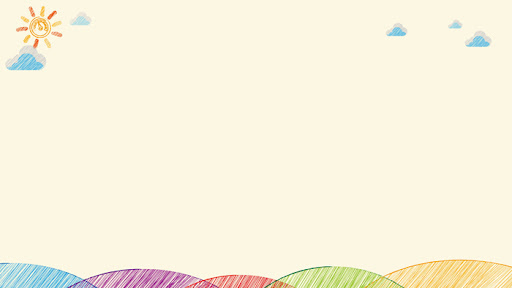 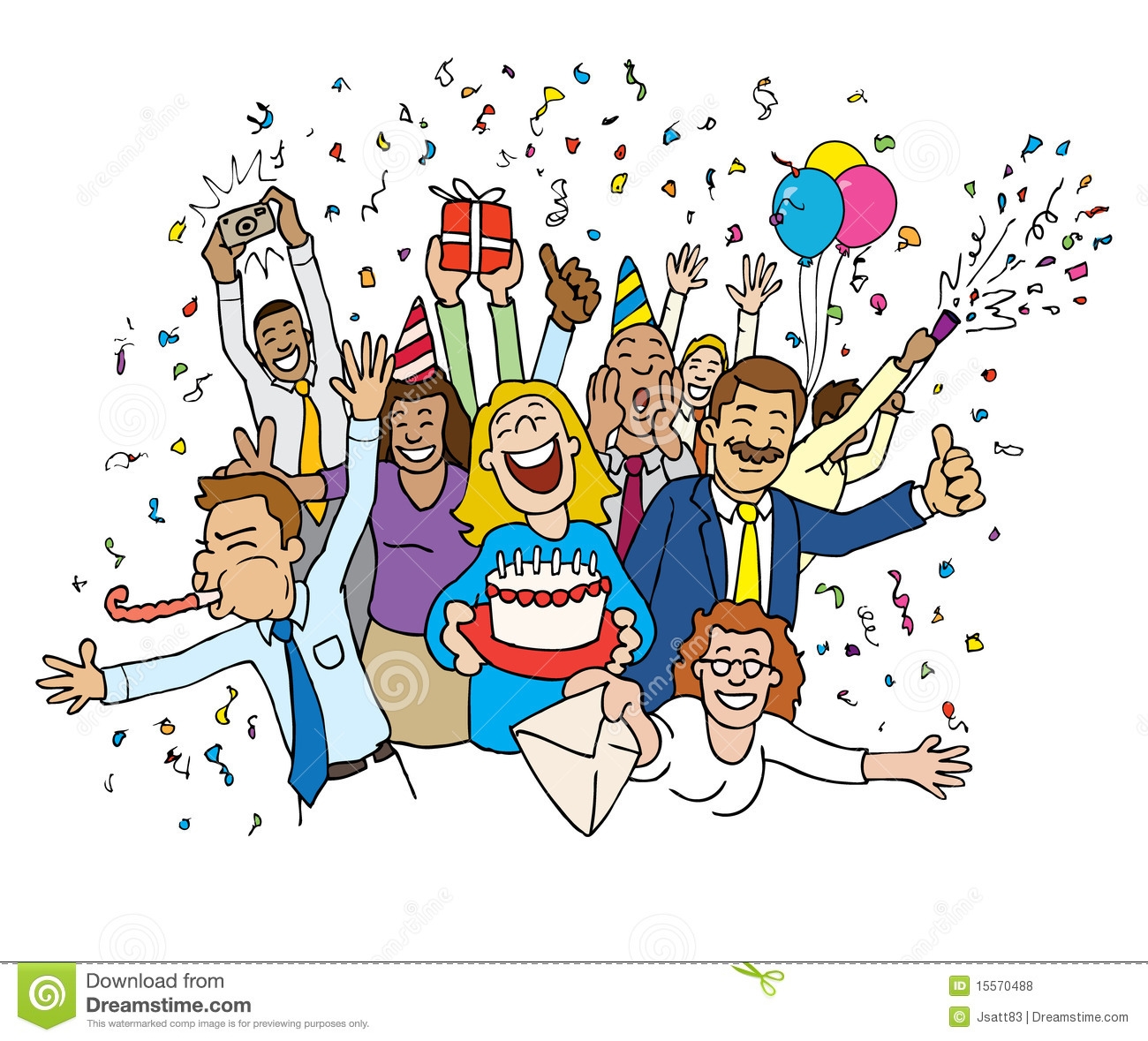 16. celebration
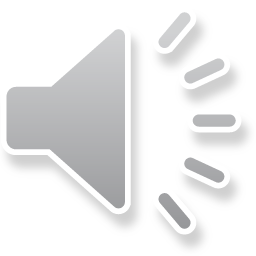 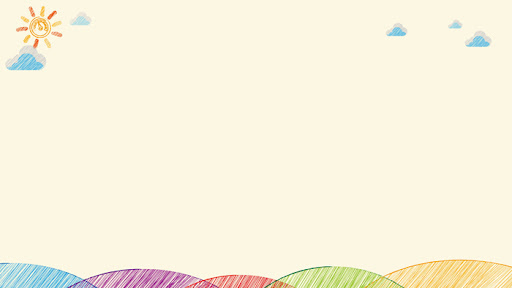 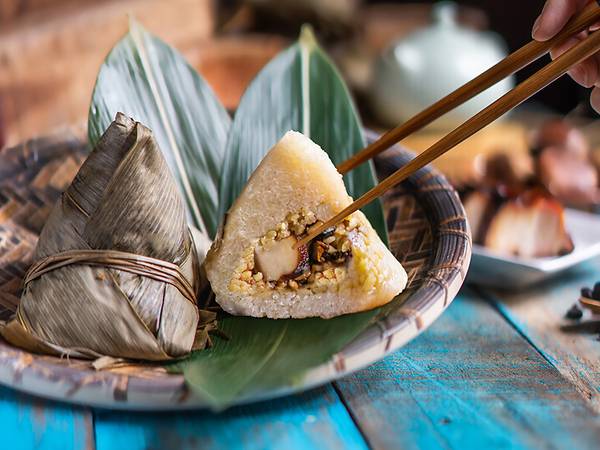 17. rice dumplings
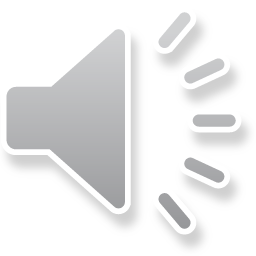 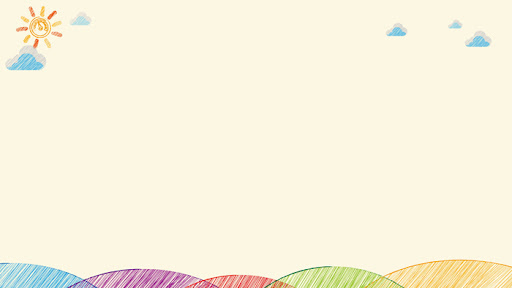 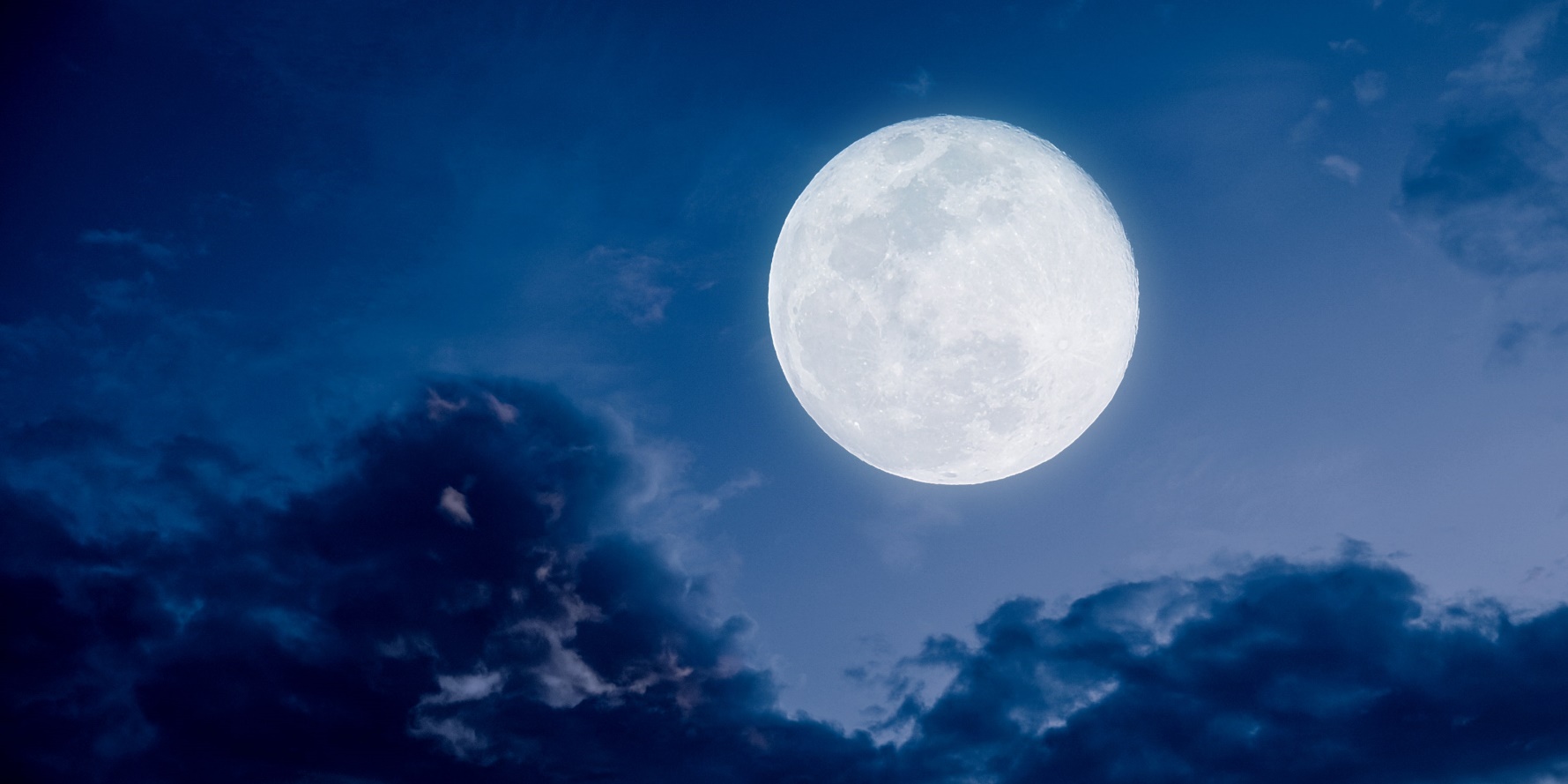 18. full moon
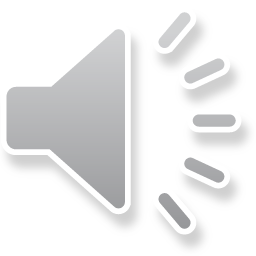 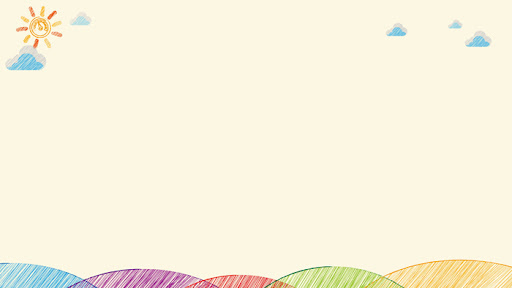 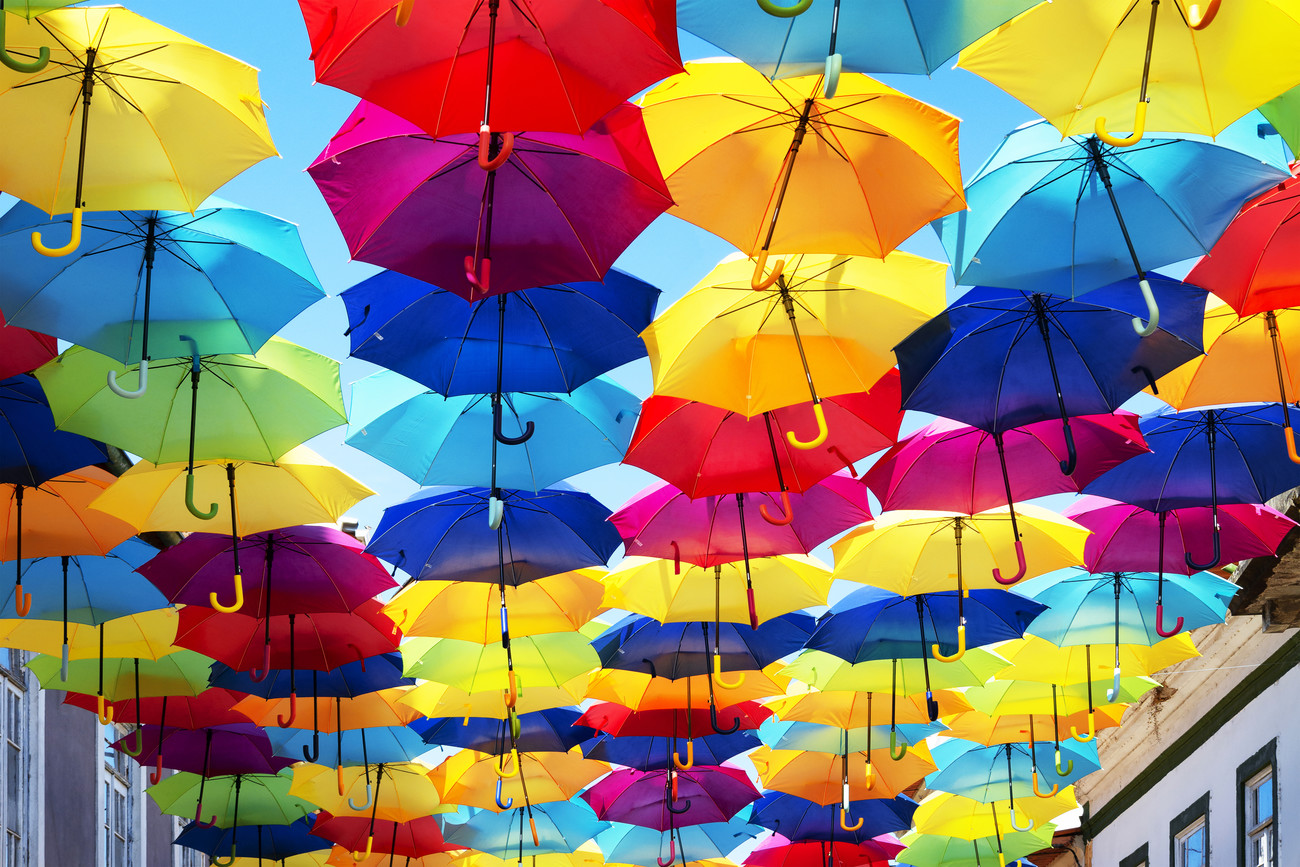 19. colourful
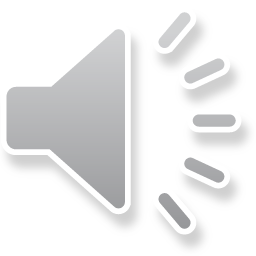 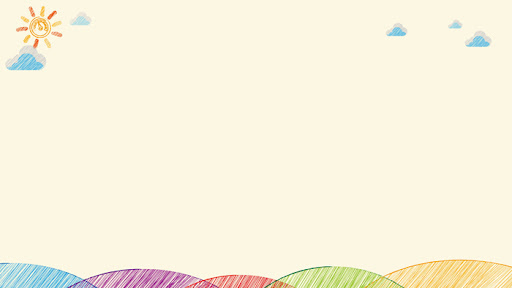 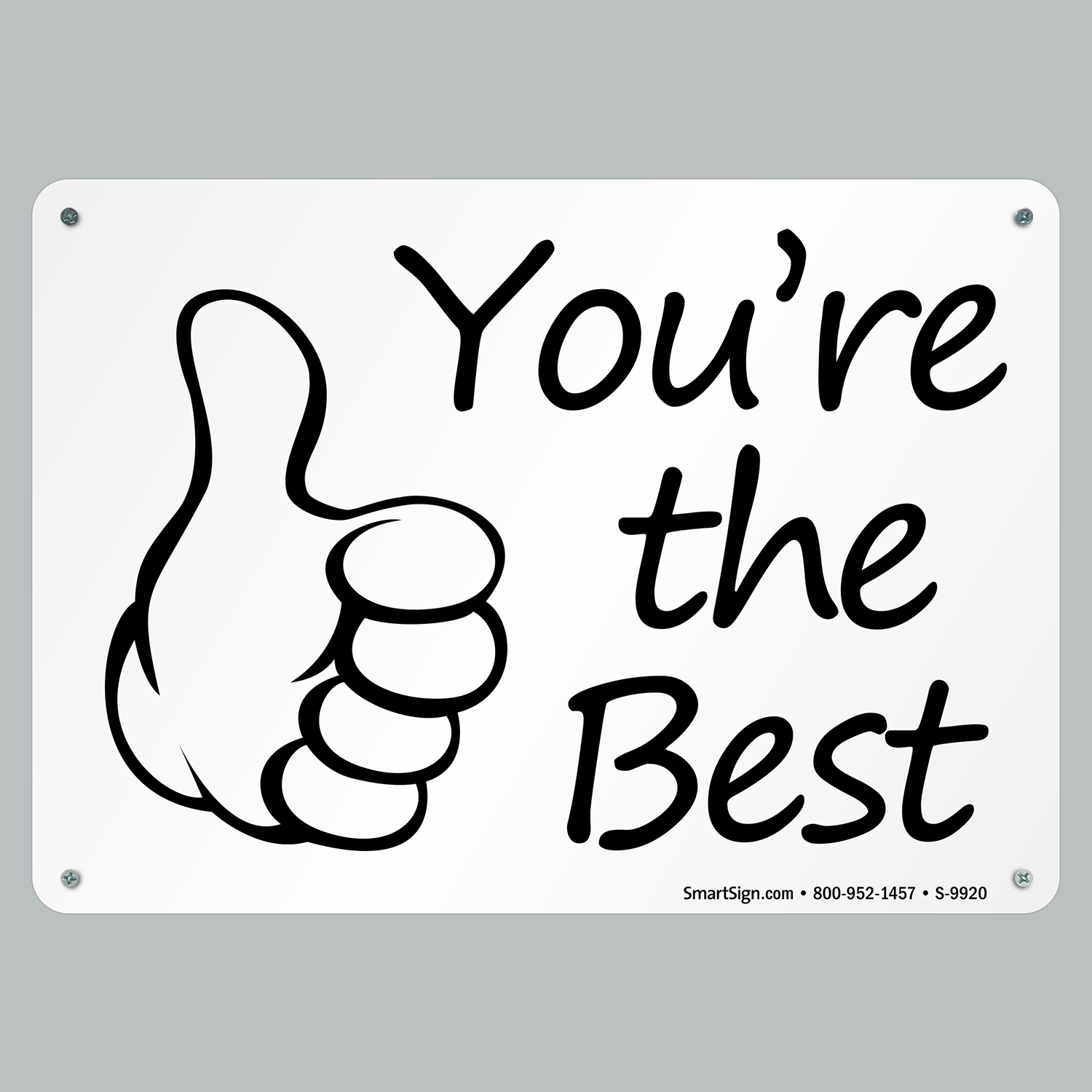 20. best
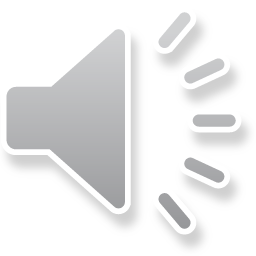 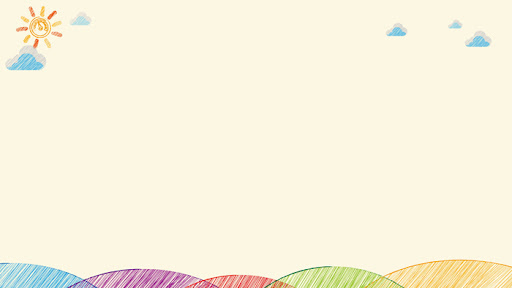 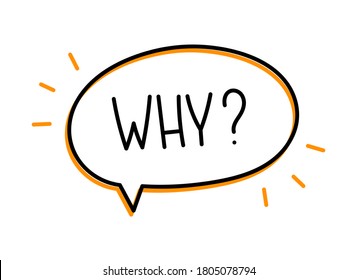 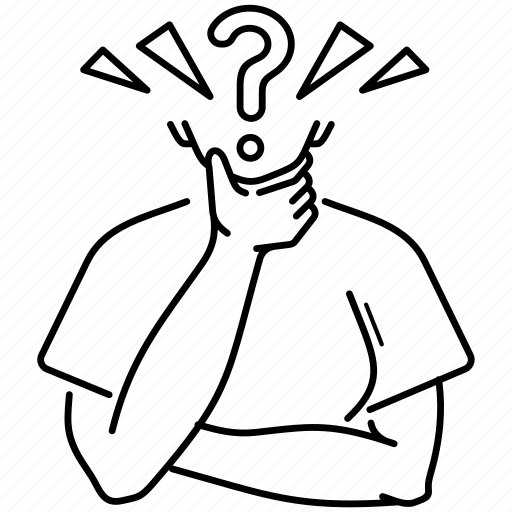 21. why
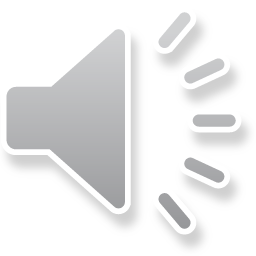 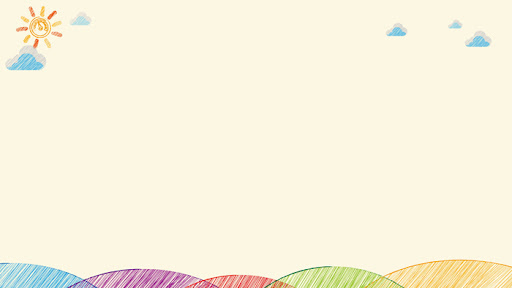 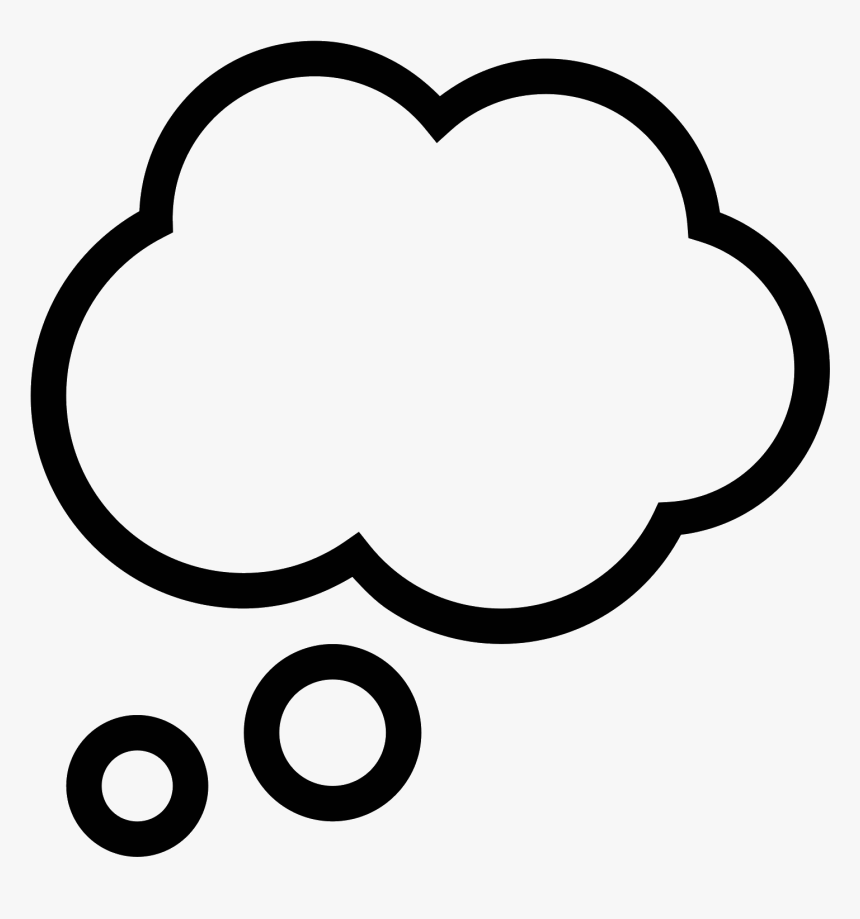 It is because…..
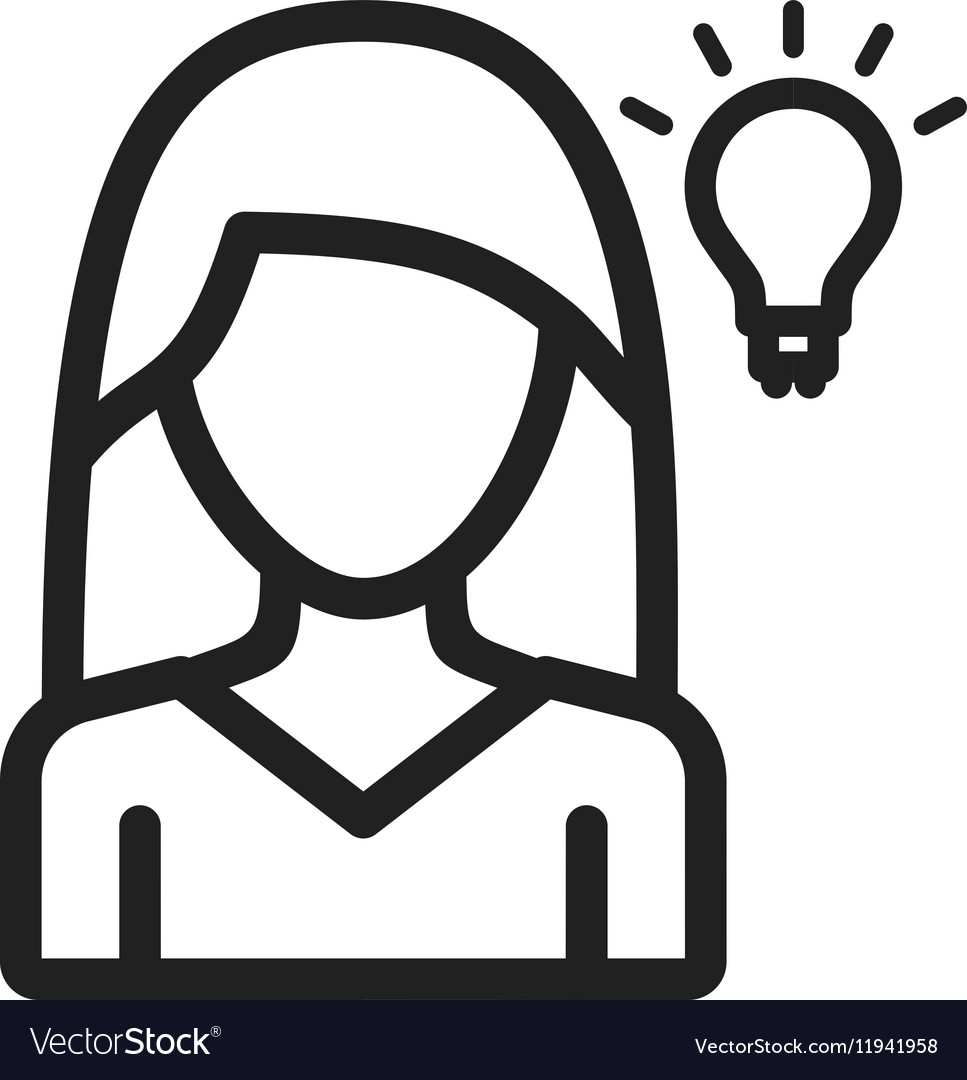 22. because
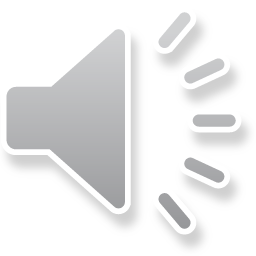 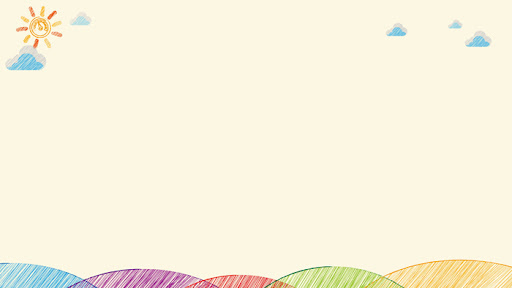 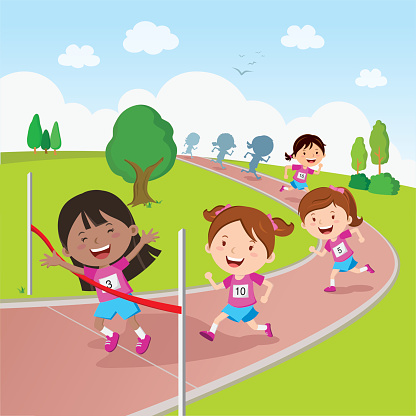 23. race
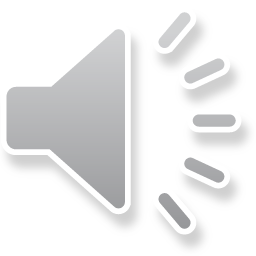 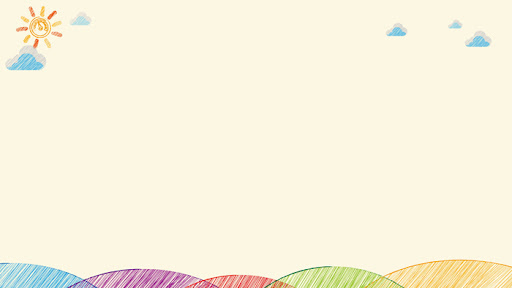 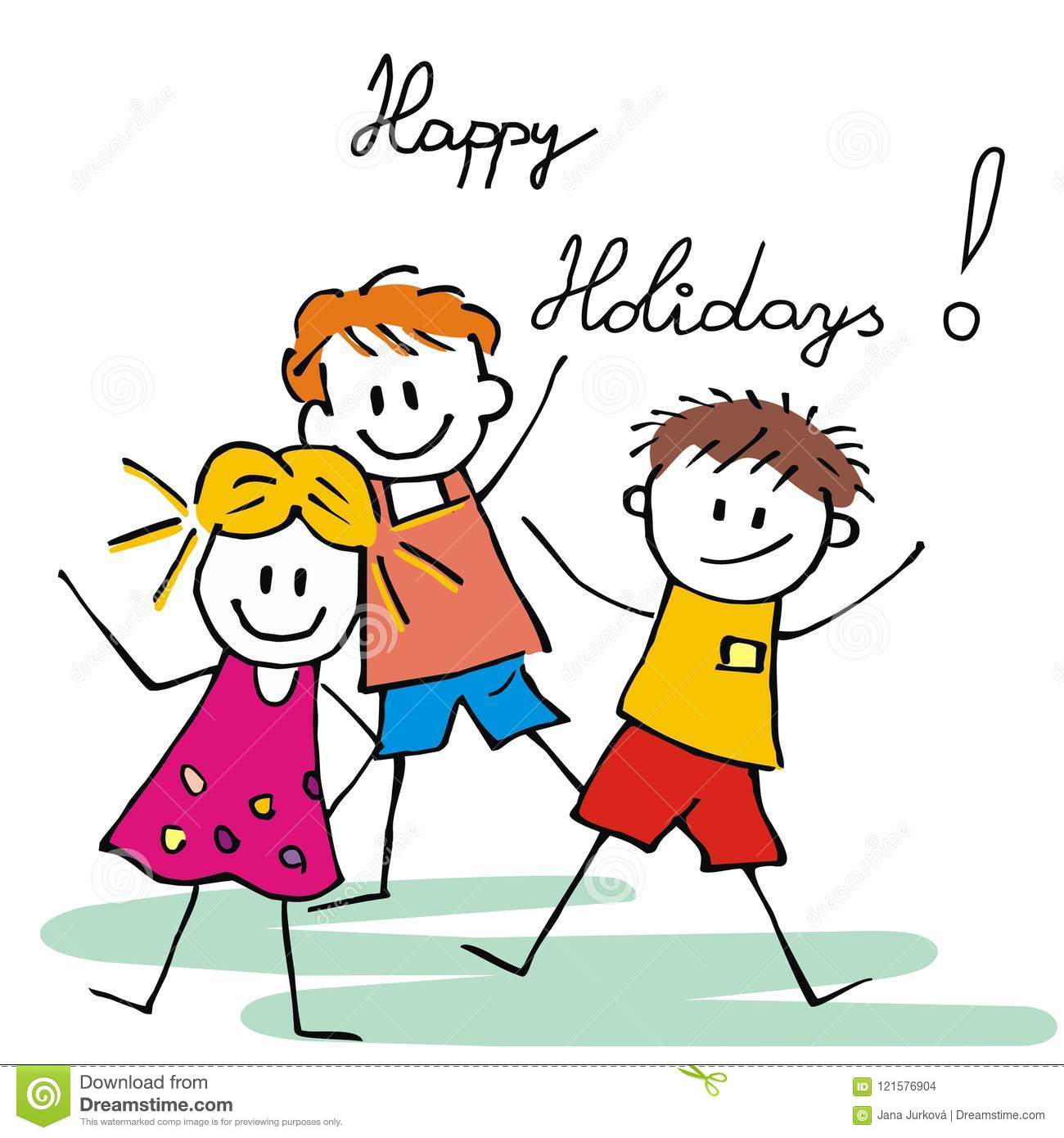 24. happy holidays
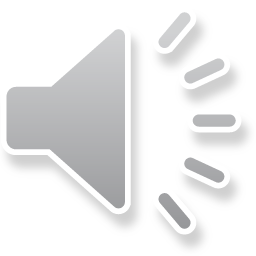 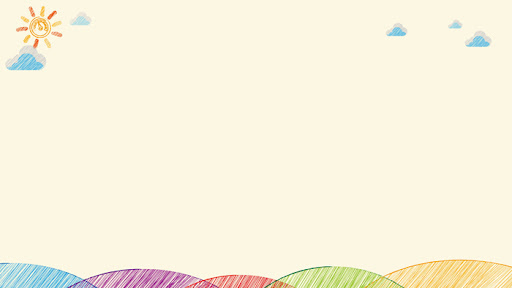 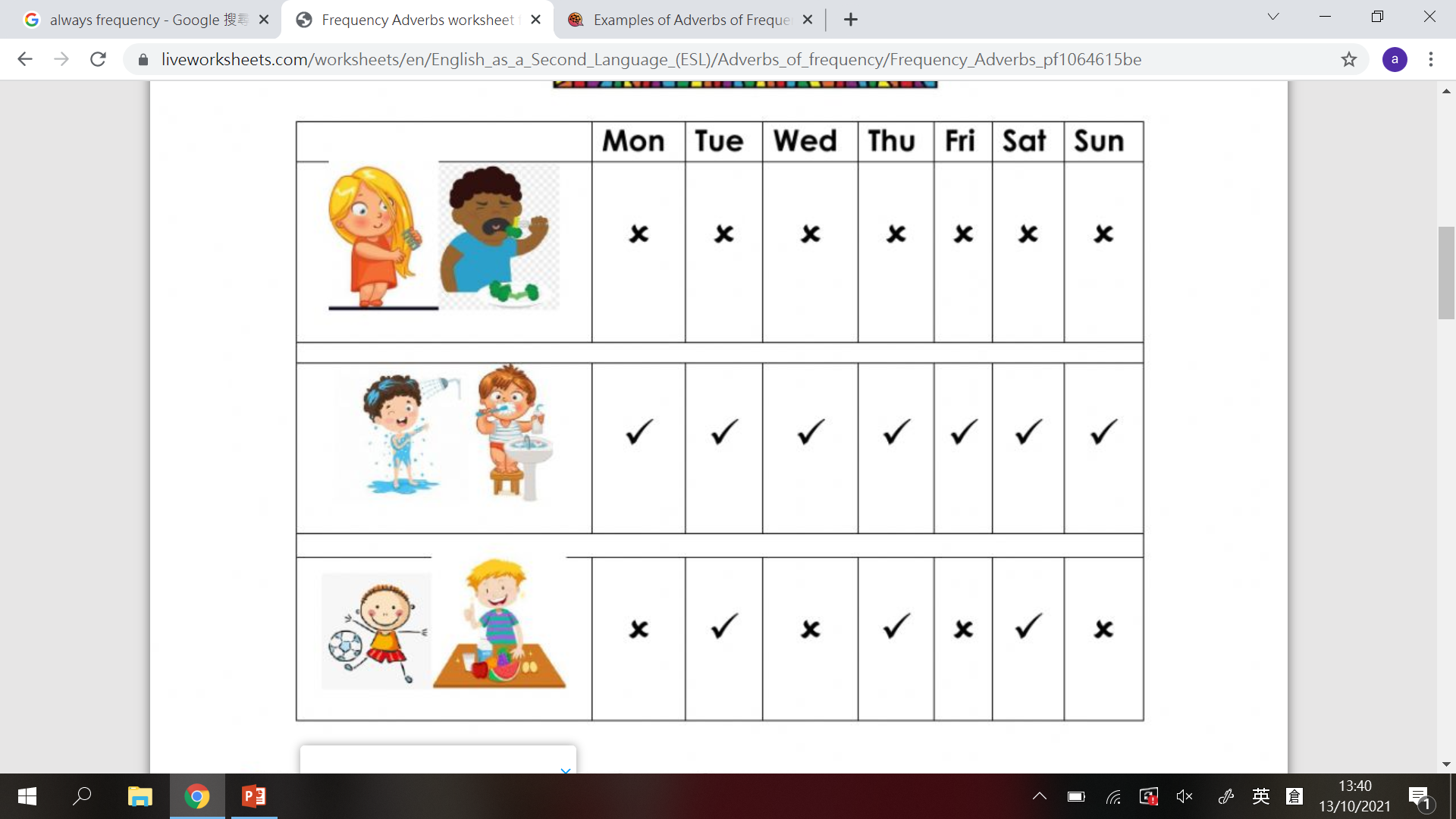 25. always
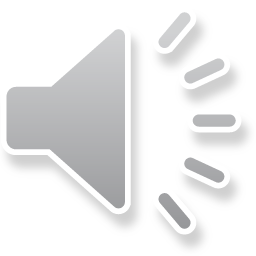 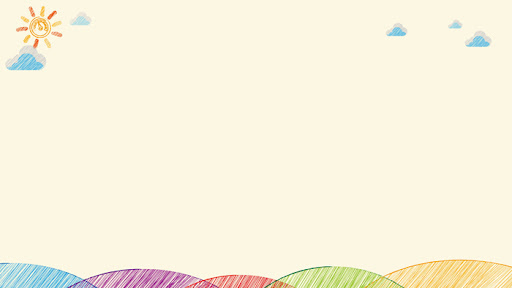 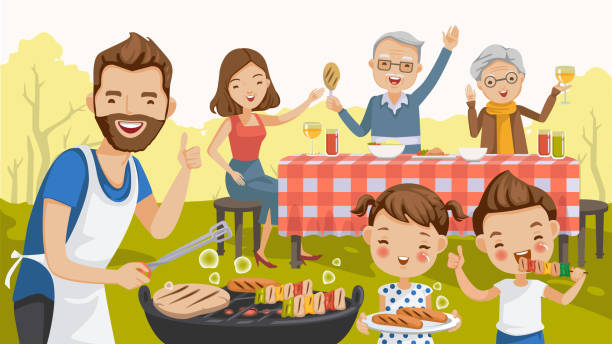 26. barbecue
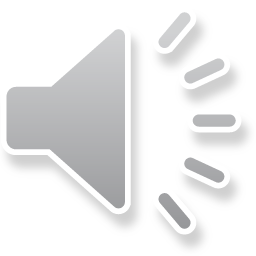 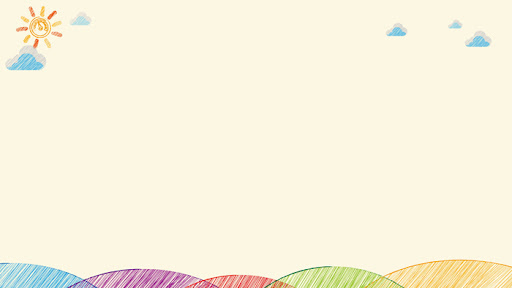 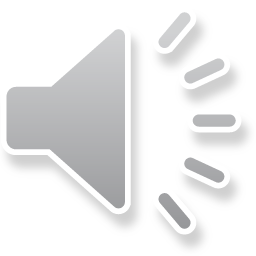 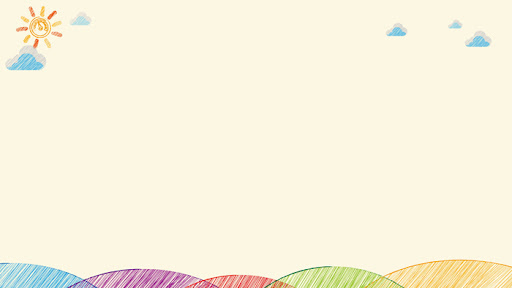 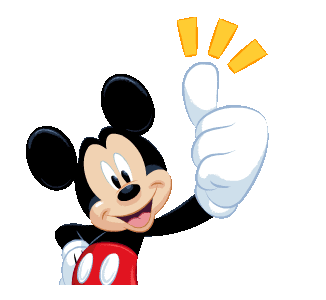 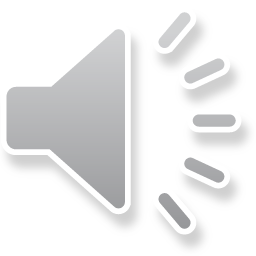